Квалификационная работа на соискание степени магистрапо направлению 03.04.01 «Прикладные математика и физика», магистерская программа «Управление динамическими системами»
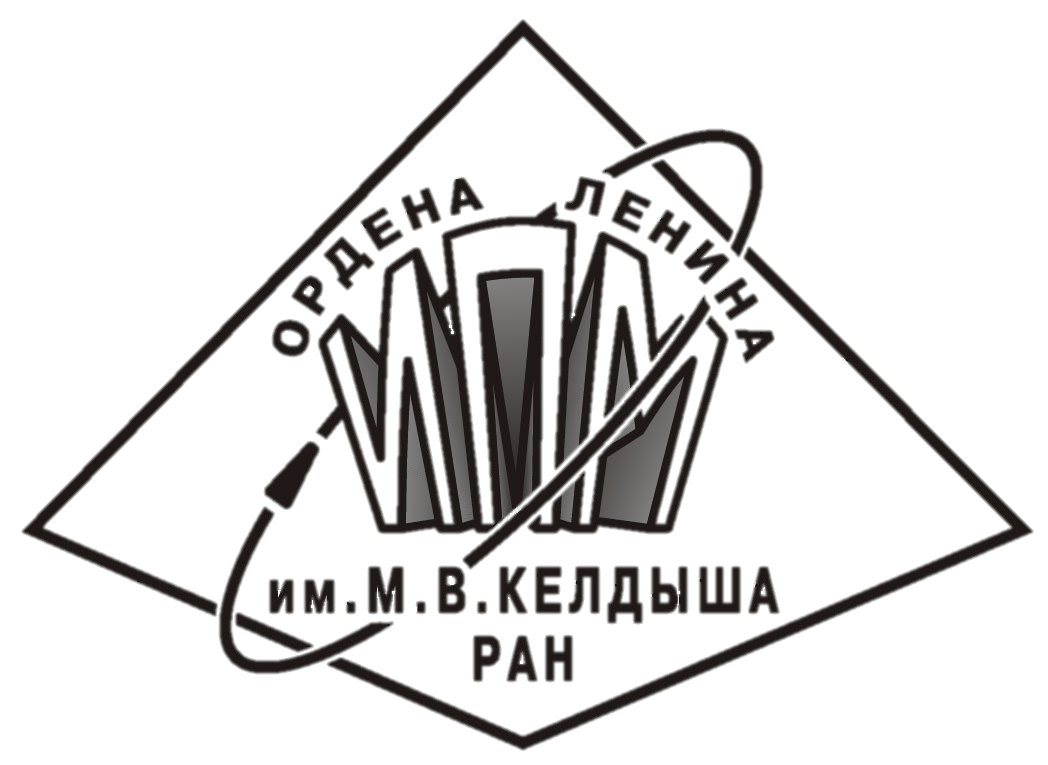 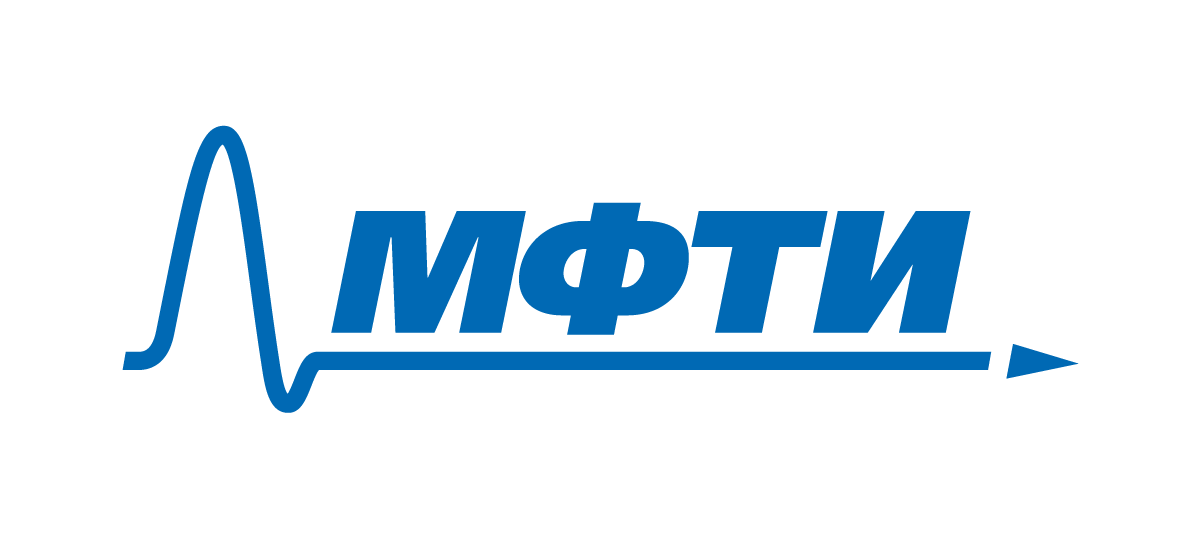 Динамика относительного движения КА
на близких гиперболических траекторияхСтарое название: Динамика и навигация на высокоэнергетических гиперболических траекториях
Выполнил: 
студент группы М05-101в  
Перепухов Денис Глебович
 
Научный руководитель: 
к.ф.-м.н.
Трофимов Сергей Павлович
Москва, 2023
Проекты перспективных миссий в дальний космос
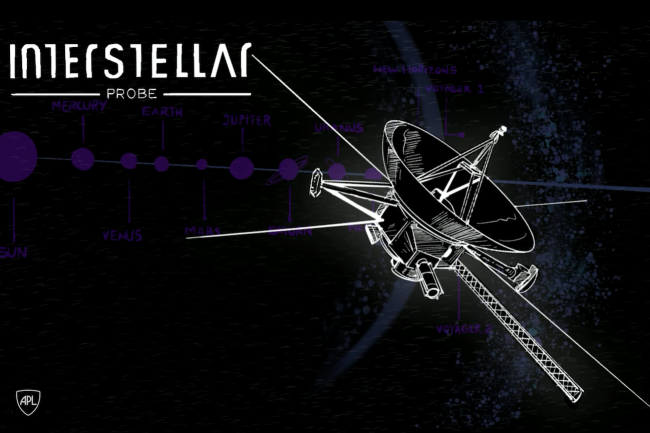 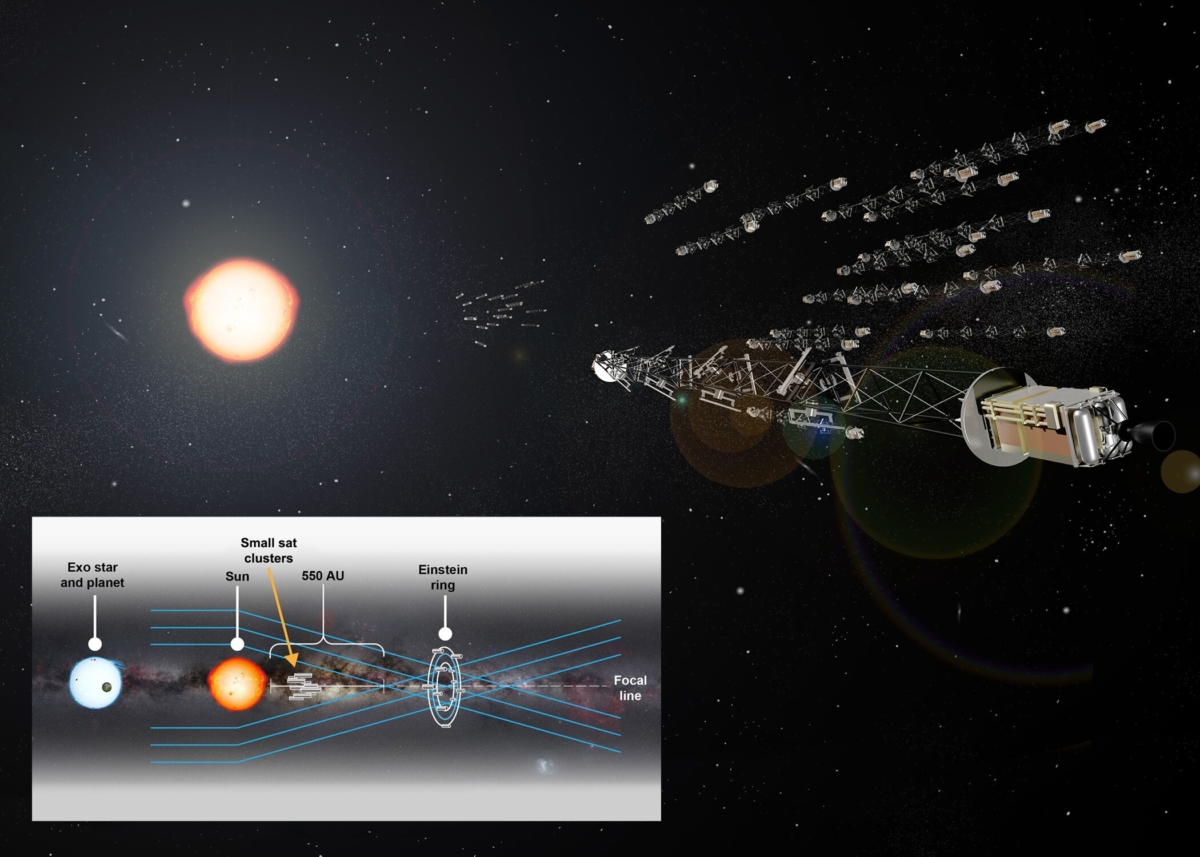 Solar Gravity Lens’ Focus Mission
V∞   25 а.е./год
V∞  7 а.е./год
Групповой полёт
Запуск - 2036
Цель – наблюдения в фокусе солнечной гравитационной линзы
Цель – исследование гелиосферы
Длительность ~ 40 лет
Длительность – 50 лет
2/22
[Speaker Notes: Interstellar probe будет разгоняться двигателями и делать грав. манёвр у Юпитера
SGL Mission будет у Солнышка разгоняться парусами]
Траектории перспективных миссий в дальний космос
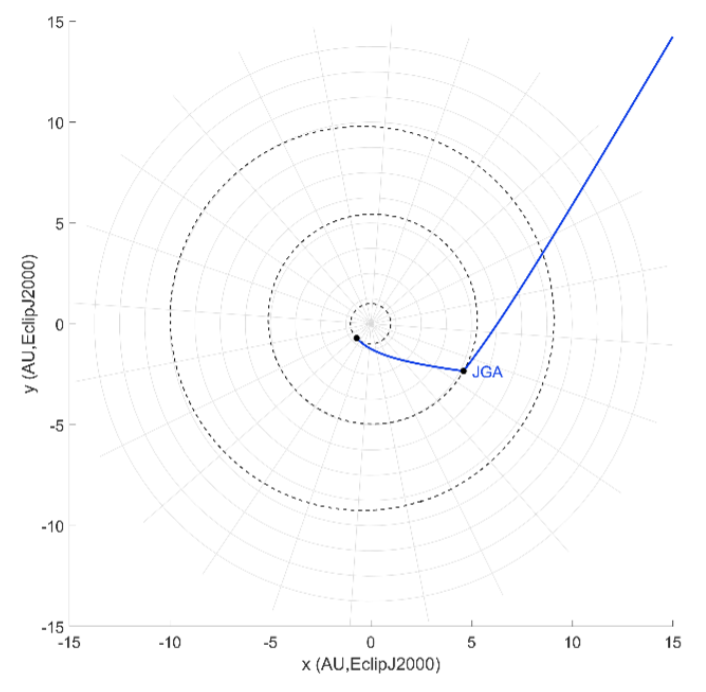 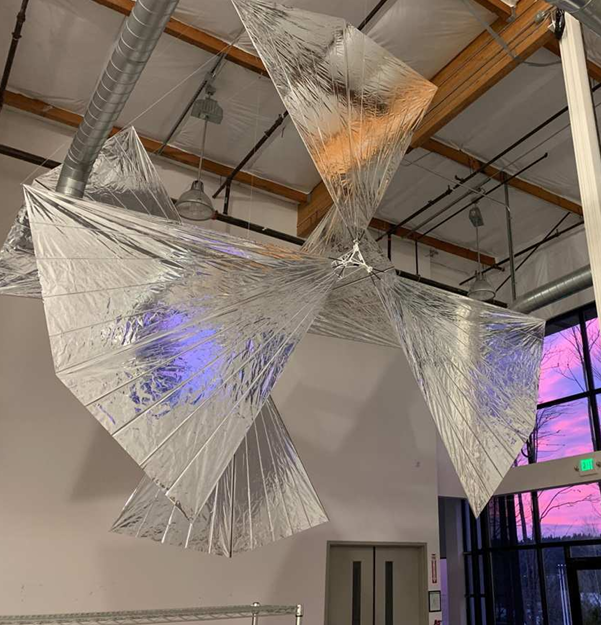 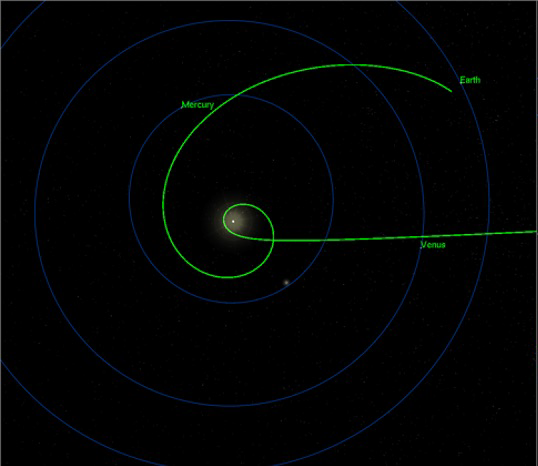 Sundiver
Схема полёта миссии к фокусу Солнца с разгоном в перигелии с помощью солнечного паруса
Схема полёта Interstellar Probe с пассивным грав. манёвром у Юпитера
Модель 1:3 тестового аппарата миссии к грав. фокусу Солнца
Xplore Inc. facility Redmond, WA Март 2023
Источники картинок:
https://en.wikipedia.org/wiki/Interstellar_Probe_(spacecraft)
Turyshev S.G. [et al.] Direct Multipixel Imaging and Spectroscopy of an Exoplanet with a Solar Gravity Lens Mission // The Final Report for the NASA’s Innovative Advanced Concepts Phase II proposal. arXiv:2002.11871v2. 2020.
Turyshev S. G. [et al.] Science opportunities with solar sailing smallsats //arXiv preprint arXiv:2303.14917. – 2023.
3/22
Существующие вопросы
Вопрос управления солнечными парусами на этапе разгона
Вопрос изучения относительного движенияна гиперболических траекториях
Проектирование геометрической конфигурации группы
Планирование коррекционных манёвров
Обработка навигационных данных
Вопрос выбора оптимального набора навигационныхизмерений на гиперболических траекториях
Вопросы технические: коммуникация, энергетика, теплозащита, охлаждение, радиационная стойкость и т.д.
4/22
[Speaker Notes: Слайд должен называться «актуальные астродинамические проблемы миссий в дальний космос»]
Состояние вопроса
Переносятся на гиперболический случайнекоторые результаты эллиптического случая
Оказываются неудобны в применении
Существуют общие результаты: в различных формах найденапереходная матрица линеаризованных уравнений задачи двух тел
Является открытым вопрос выбора наиболее удобнойдля гиперболического случая формы записи этой матрицы
Является неизученной геометрия относительного движения
Не было найдено работ касательно относительного движенияпри полёте на большие расстояния
5/22
[Speaker Notes: Переносятся: ЛШХ, работа Мелтона]
Цель работы
Изучить относительное движение на гиперболических траекторияхна больших расстояниях от притягивающего центра
Как удобно описать относительное движение?
Какие типы относительного движения возможны?
Какие условия ограниченности движения?
Как обеспечить ограниченное движение?
6/22
Цель работы
План достижения цели
Записать линеаризованные уравненияотносительного движения и их переходную матрицу
Ввести удобные систему координат и переменную
Выписать явно и упростить переходную матрицу
Проанализировать возможные типыотносительного движения
Сформулировать условия ограниченностиотносительного движения
Получить формулу для корректирующего импульса,обеспечивающего ограниченность относительного движения
7/22
Линеаризованные уравнения относительного движения
r – радиус-вектор ведущего аппарата
rd – радиус-вектор ведомого аппарата
ρ = rd - r – вектор относительного положения 	      ведомого аппарата
Опорная траектория
rd
r
ρ
8/22
Решение линеаризованных уравнений
Дальше идут собственные наработки
Для явной записи матрицы U необходимо ввести конкретную СК
[1] Reynolds R.G. Direct Solution of the Keplerian State Transition Matrix // Journal of Guidance, Control, and Dynamics, 2022. Vol. 45. № 6.  P. 1162-1165.
9/22
[Speaker Notes: Упомянуть отечественные разработки: Чарный В.И. Об изохронных производных. АН СССР, ИСЗ, 1963. Т. 16.]
Асимптотическая система координат и переменная δ
e2
Вводится асимптотическая система координат (АСК)
Начало отсчёта – притягивающий центр
e1 – по уходящей асимптоте
e2 – до правой тройки
e3 – по интегралу площадей
e1
ν
δ
r
10/22
[Speaker Notes: АСК является инерциальной!]
Переходная матрица в АСК
11/22
[Speaker Notes: Дальше вместо времени я буду в основном использовать дельту!]
Упрощение матрицы U
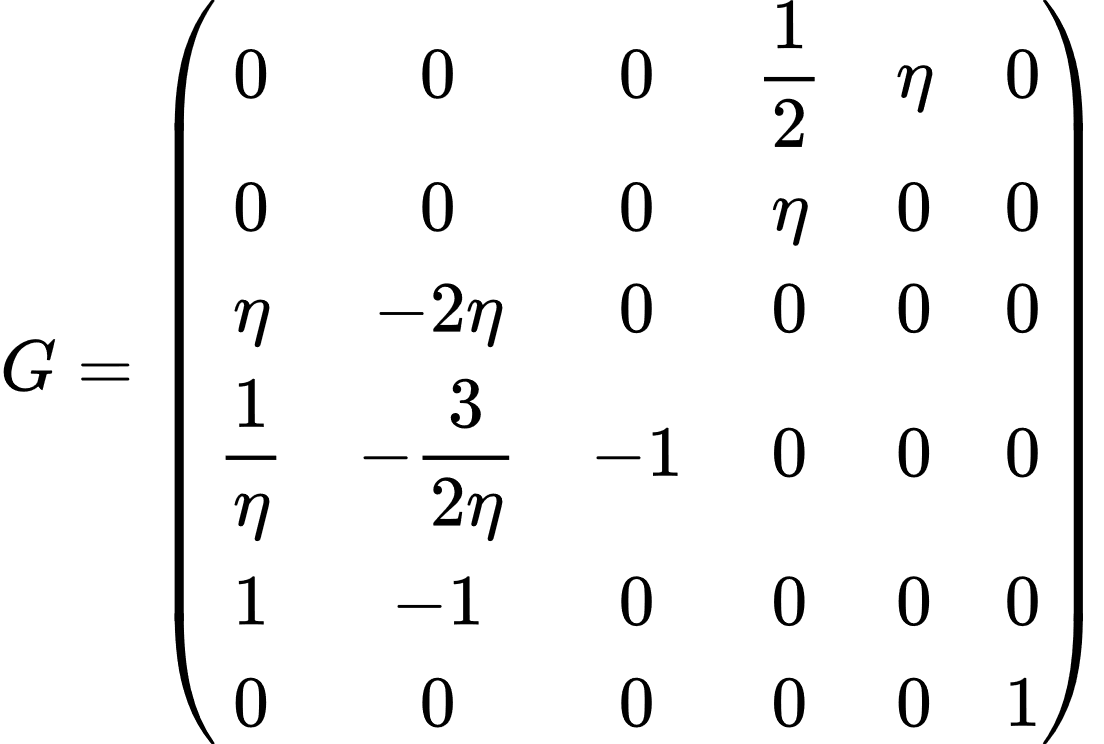 12/22
Аппроксимация матрицы Y при малых δ
Приблизим все элементы матрицы Y многочленами Лорана в точке 0
13/22
[Speaker Notes: Так как движение гиперболическое, то никакой периодичности в delta нет и синус и косинусы сами по себе бесполезны – важно лишь их асимптотическое поведение.]
Решение линеаризованных уравнений
Относительное движение можно приближённо анализировать, оставив лишь несколько старших слагаемых
14/22
Опорная траектория
15/22
Возможные типы относительного движения
16/22
Пример инфинитной относительной траектории
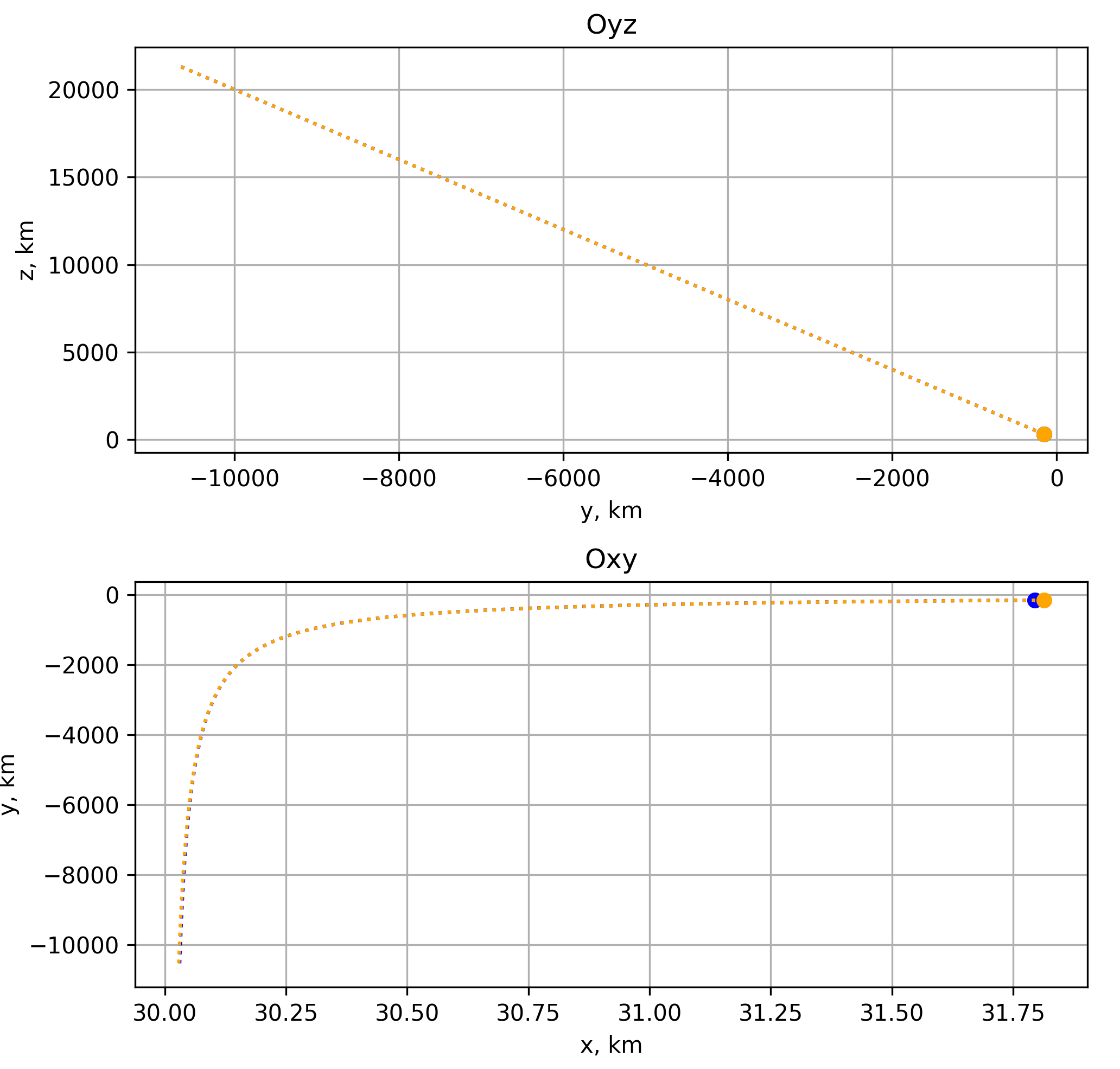 Полученные аналитические кривые
Результат численного моделирования
17/22
Возможные типы относительного движения
18/22
Пример финитной относительной траектории
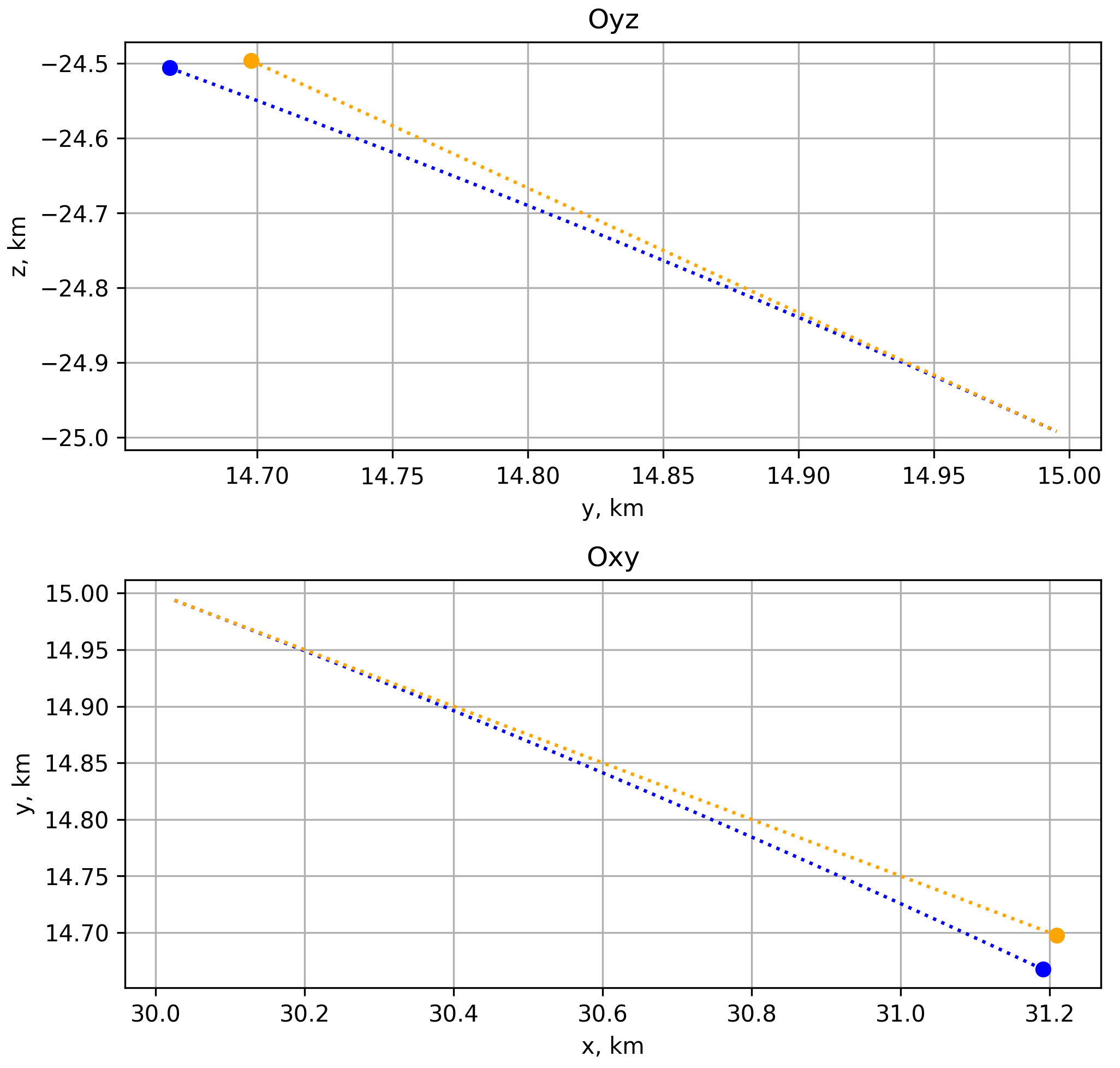 Полученные аналитические кривые
Результат численного моделирования
19/22
Условия ограниченности относительного движения
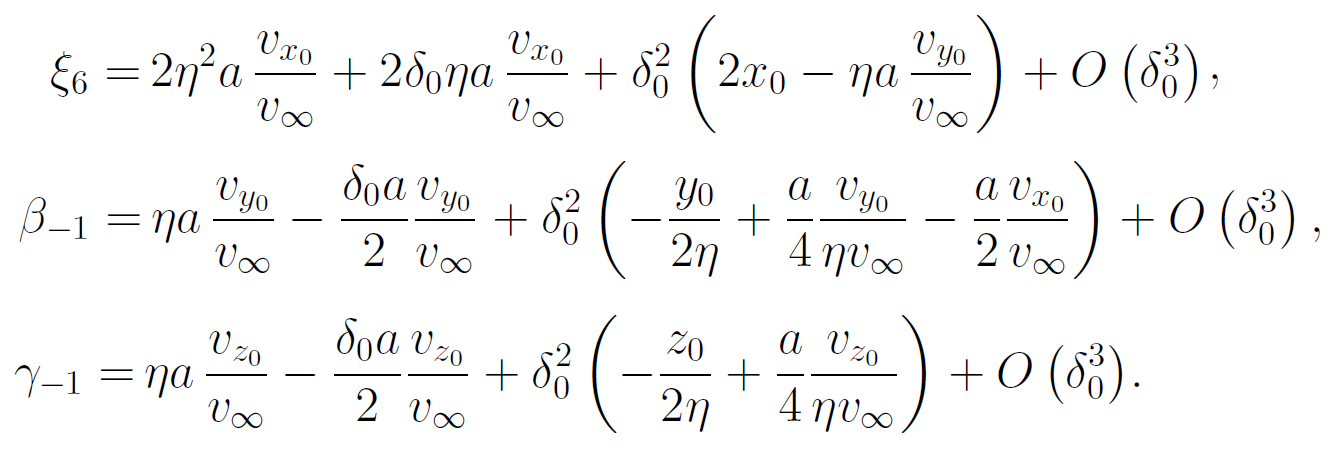 Главный источник неограниченного движения –ненулевая относительная скорость
20/22
[Speaker Notes: Компоненты отклонения специально выделены жирным.
При любых отклонениях всегда можно дать импульс, обеспечивающий неразбегание.]
Корректирующий импульс
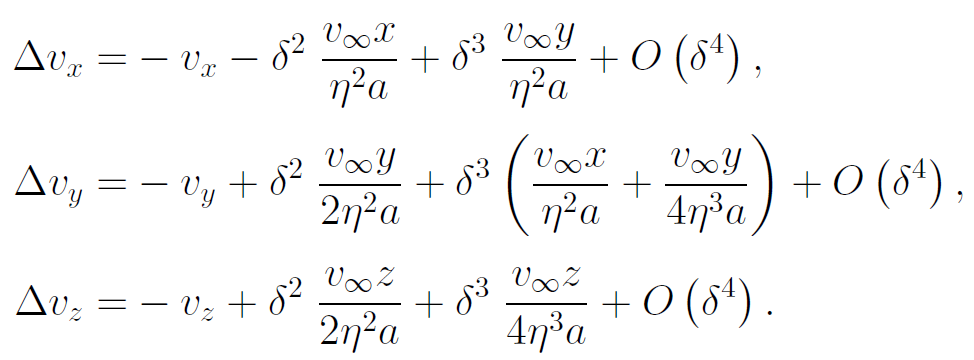 Корректирующий импульс,обеспечивающий ограниченное относительное движение
21/22
Заключение
Предложен удобный способ приближённого описания относительного движения на гиперболических траекториях
Выявлены возможные типы относительного движенияв линейном приближении
Сформулированы условия ограниченностиотносительного движения в линейном приближении
Записана формула для корректирующего импульса,обеспечивающего ограниченность относительного движения
Результаты работы могут быть полезныпри проектировании и сопровождении реальных миссий
Работа может быть дополнена исследованием влияния отброшенных нелинейных слагаемых, а также неучтённых внешних возмущений
22/22
Апробация работы и финансовая поддержка
Доклад «Относительное движение космических аппаратовна гиперболических траекториях» на 65-й Всероссийскойнаучной конференции МФТИ

Доклад «Динамика и навигация на высокоэнергетических гиперболических траекториях» на семинаре отдела №7Института прикладной математики имени М.В. Келдыша РАН

Грант РНФ №19-11-00256 «Динамика и навигациякосмических аппаратов в сложных гравитационных полях»